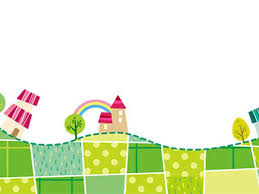 BAØI 30:
OÂN TAÄP 
VAØ KEÅ CHUYEÄN
GV : Nguyễn Thị Lục
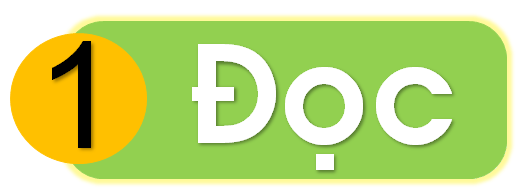 phe
phơ
phê
qua
que
quơ
quê
va
ve
vơ
xe
xa
xê
xơ
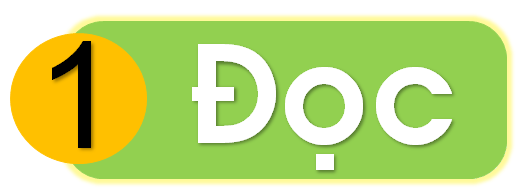 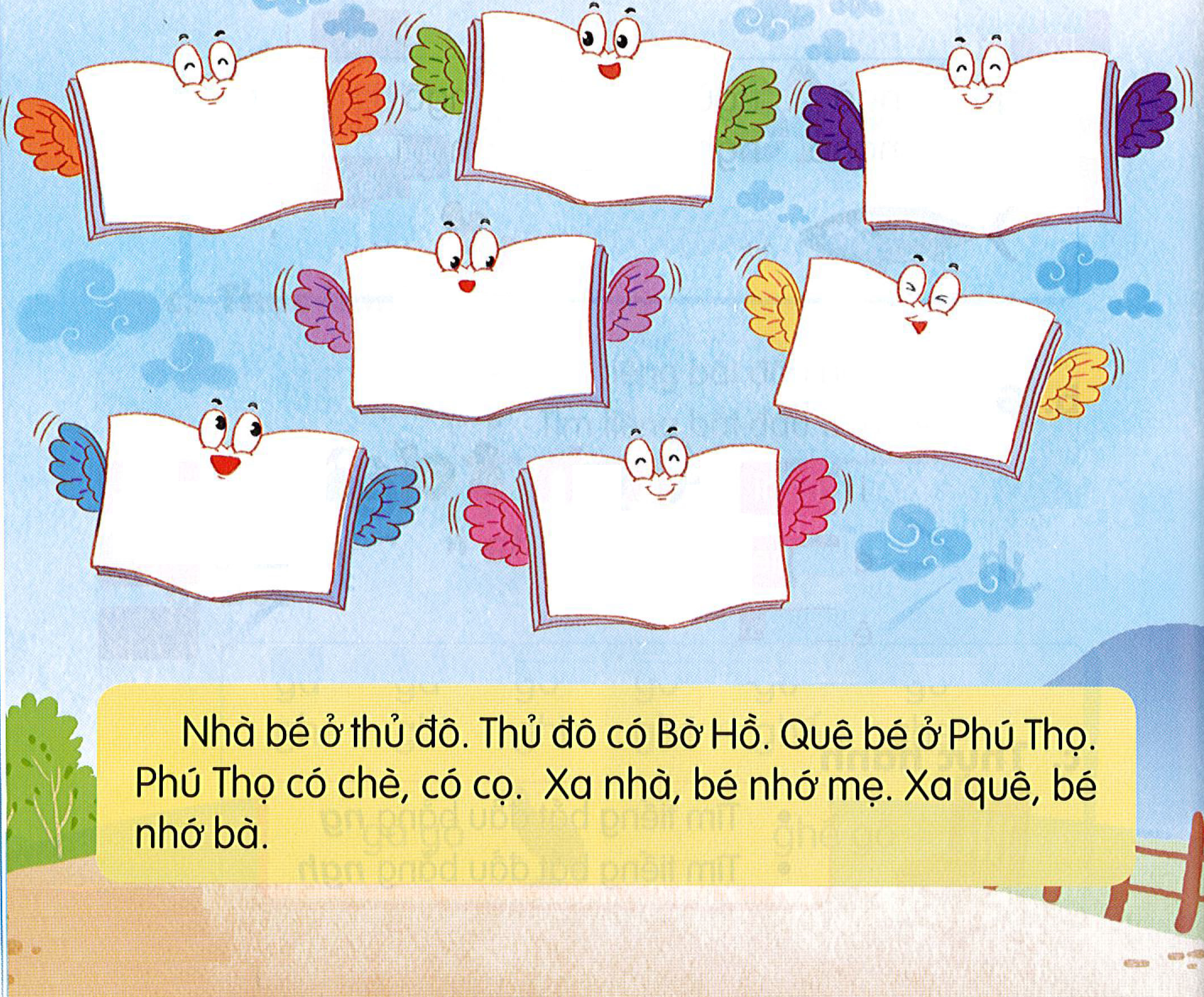 qua phà
vỉa hè
phố cổ
đá quý
cổ vũ
xa xa
xứ sở
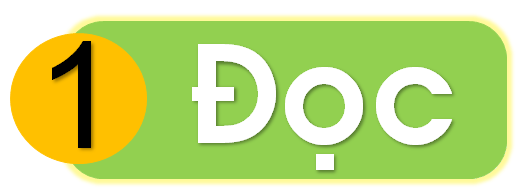 Nhaø beù ôû Thuû ñoâ. Thuû ñoâ coù Bôø Hoà. Queâ beù ôû Phuù Thoï. Phuù Thoï coù cheø, coù coï. Xa nhaø, beù nhôù meï. Xa queâ, beù nhôù baø.
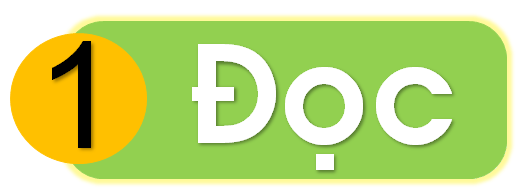 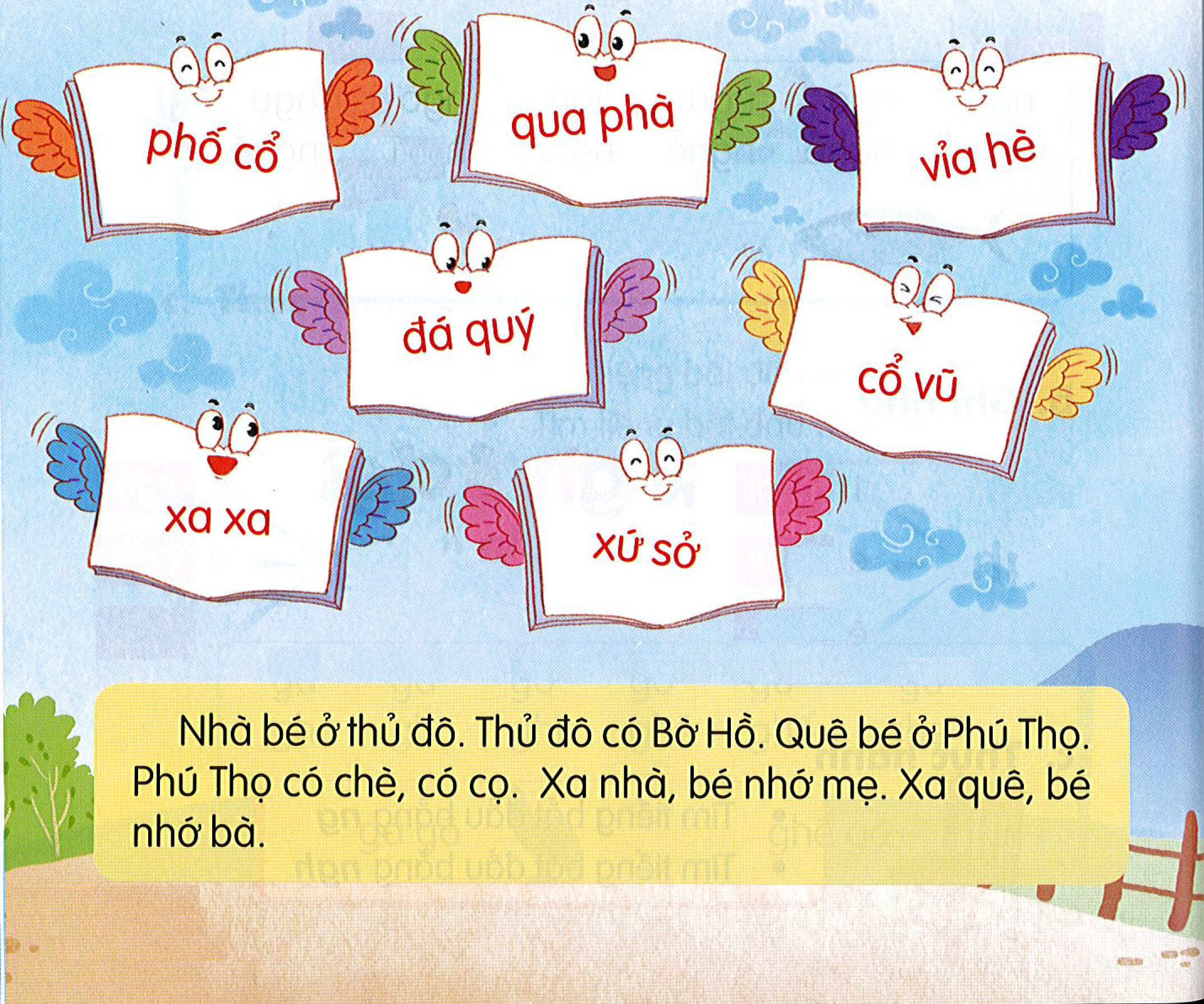 Nhaø beù ôû Thuû ñoâ. Thuû ñoâ coù Bôø Hoà. Queâ beù ôû Phuù Thoï. Phuù Thoï coù cheø, coù coï. Xa nhaø, beù nhôù meï. Xa queâ, beù nhôù baø.
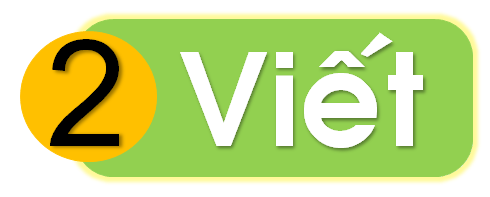 ǰǰǰǰǰǰǰǰǰǰ
Chia quà cho bé
ǯǯǯǯǯǯǯǯǰǰ
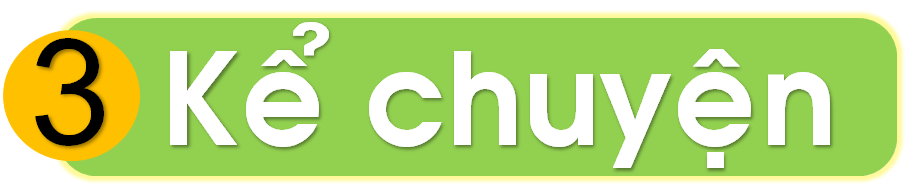 Kiến và dế mèn
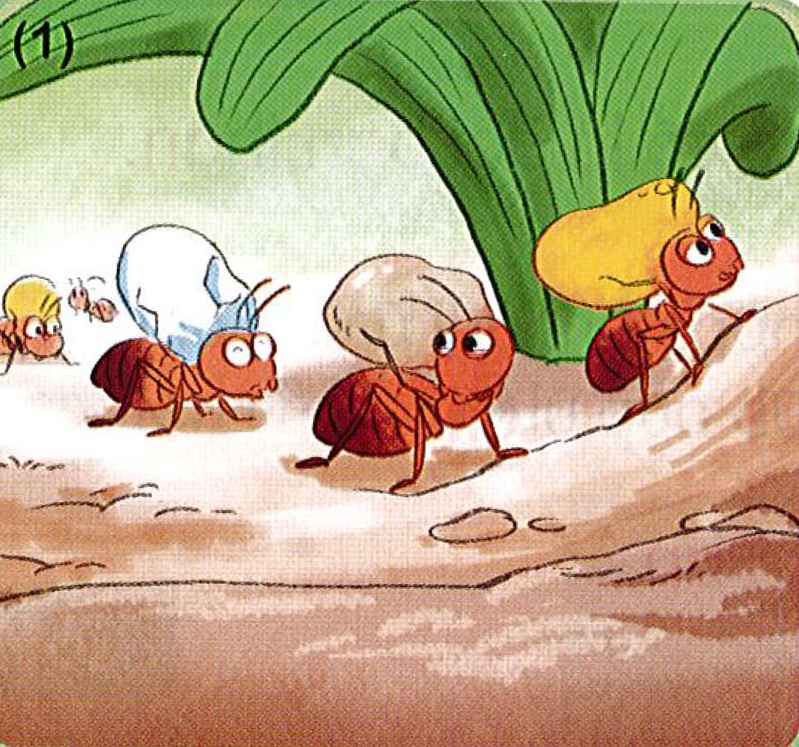 Mùa thu đến, đàn kiến làm gì?
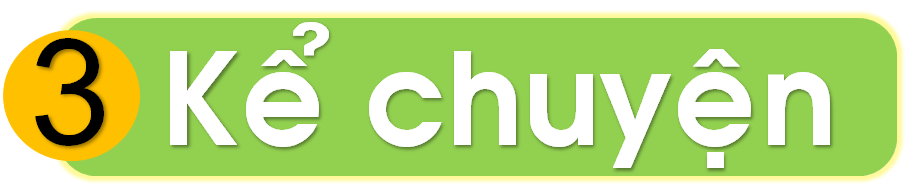 Kiến và dế mèn
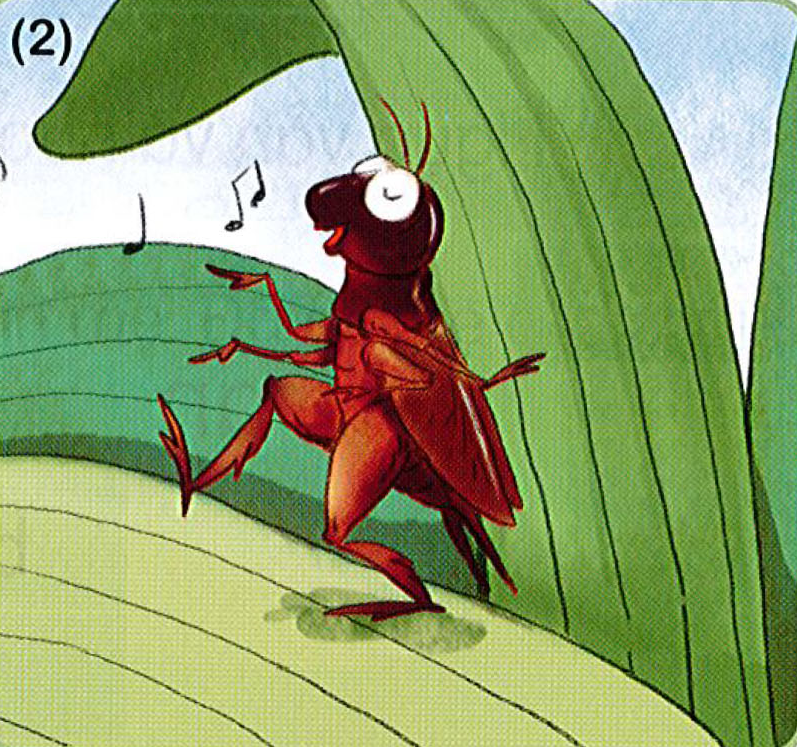 Còn dế mèn làm gì?
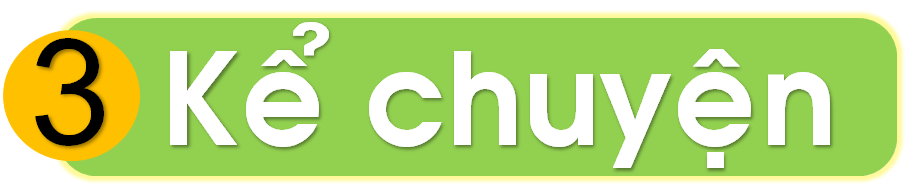 Kiến và dế mèn
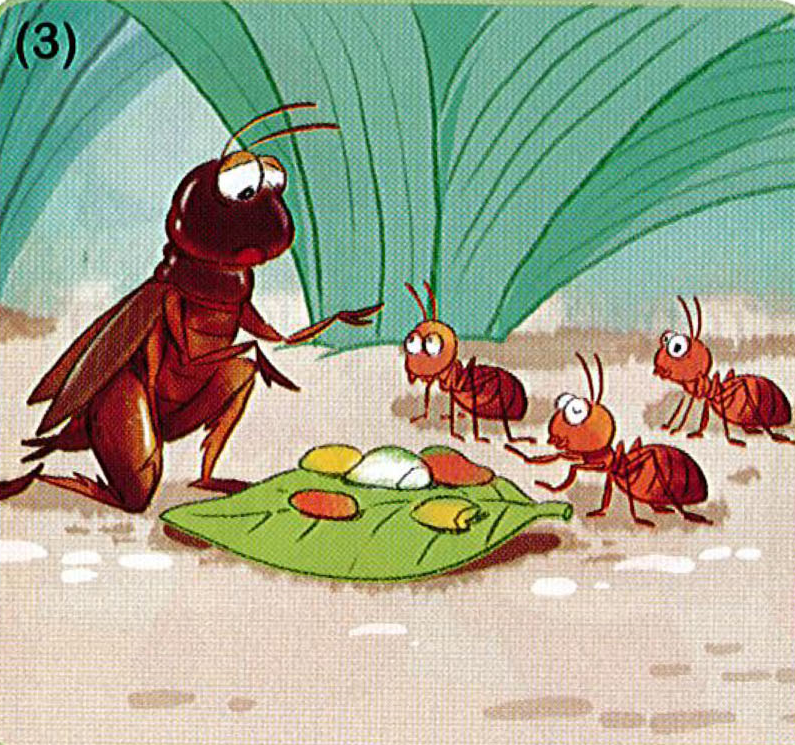 Đông sang, đói quá, dế mèn đã làm gì?
Chị kiến lớn đã nói gì với dế mèn?
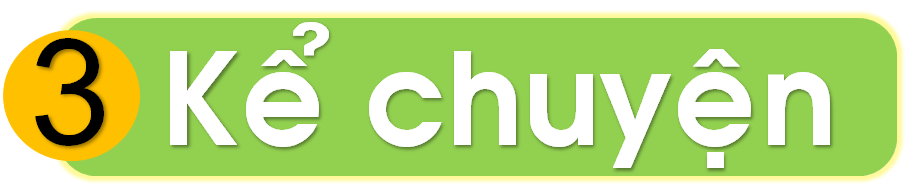 Kiến và dế mèn
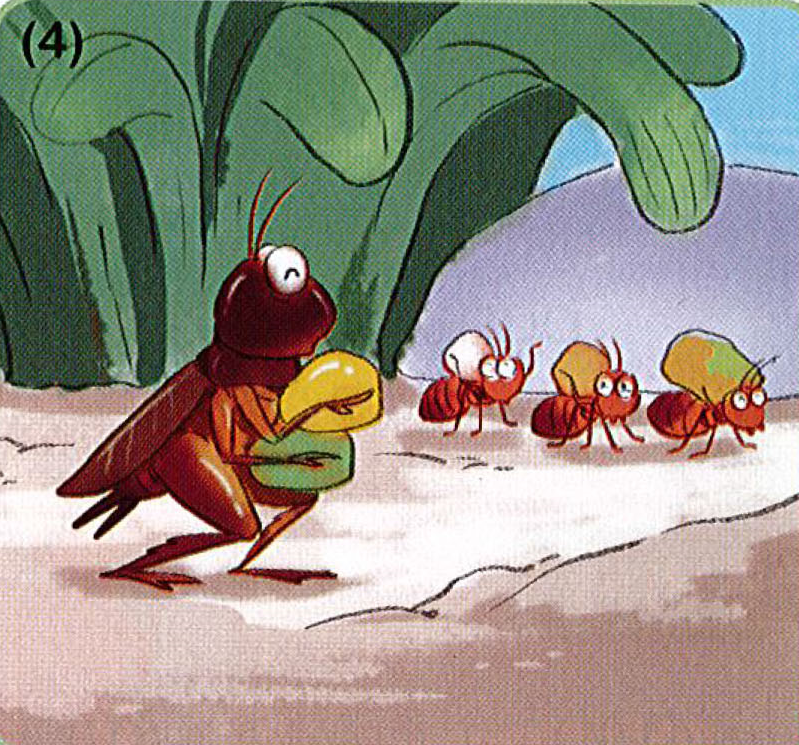 Xuân về, dế mèn cùng đàn kiến làm gì ?
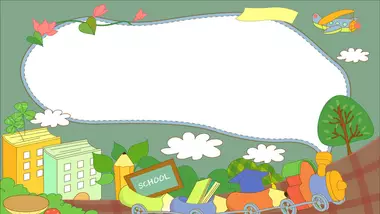 TAÏM BIEÄT
Chuùc caùc em chaêm ngoan, hoïc gioûi.